Avoiding Social Lock-In with Crosscloud
Sandro Hawke, W3C / MIT, sandro@hawke.org	
W3C Tech Talk
5 Jun 2014
http://www.w3.org/2014/Talks/0605-sandro
Overview
The Problem
Social Lock-In

The Solution
Crosscloud = Blogs + RDF + Auth + ...

The Plan
Research
Community
Standards
Business
Product Lock-In
Once you start using a product, there can be a high cost to switch.     This is old news.

Most common: Data Format Lock-In
.doc files (“proprietary formats”)
ever switch accounting systems?

Mitigated by standards, non-binary formats
Social (Multi-User) Software
You’re interacting with people via computer
chat
auction
meeting scheduling
dating
video sharing
… many more 

The value is largely in other people using it.
Social Lock-In
If you switch, you find yourself in a ghost town, unless you can get your primary contacts to move at the same time.

Re diaspora (facebook competitor): “It’s cool, but the sad fact is most people will still go to Facebook simply because that's where all their friends are."   -- Newsweek

It’s not insurmountable (cf snapchat, g+) but it is very strong.
Examples
Imagine these without other users:

eBay, airbnb, yelp, foursquare, kickstarter, evite, meetup, doodle, eHarmony, okcupid, digg, reddit, facebook, linkedin, twitter, tumblr, instagram, pinterest, flickr, wikipedia, StackOverflow, Words with Friends, Github, ...

Very high barrier to entry for competition
Results?
Other developers (innovation) are locked out.

Little “serious” (enterprise) use.  

Exclusion. Not everyone’s on every system.

No real options for privacy.

The systems change when they want.
So what is Crosscloud?
A system (under construction) that doesn’t have these problems.

You can switch apps, still working with the same people and data

Healthy competition:
vi/emacs
firefox/chrome
elm/pine/thunderbird
Great for Free/Open Source Software
As a coder, even if github’s software were 100% free, I couldn’t effectively fork it (social lockin, all the other users)

With Crosscloud I could.  

Don’t like the latest change?   Just keep running the older version of the code.

Share your own changes with the world
Of course it’s Decentralized
We’re building it, but once it’s out there, no one will be able to control it.   
Like the Web
Like email

People can join & participate without asking anyone’s permission or paying anyone (beyond various service providers, which could be ad-subsidized).
Good for weekend hackers and for enterprise
Problem Summary
Social Lock-in comes naturally with Social Software (where the value is the people)

It locks out innovation, business applications, government applications

It forces people to accept random site changes, privacy invasion, ads, questionable security

We imagine Crosscloud as a platform without Lock-in.
So how could this possibly work?

It’s about the data.
Meeting Scheduling Today
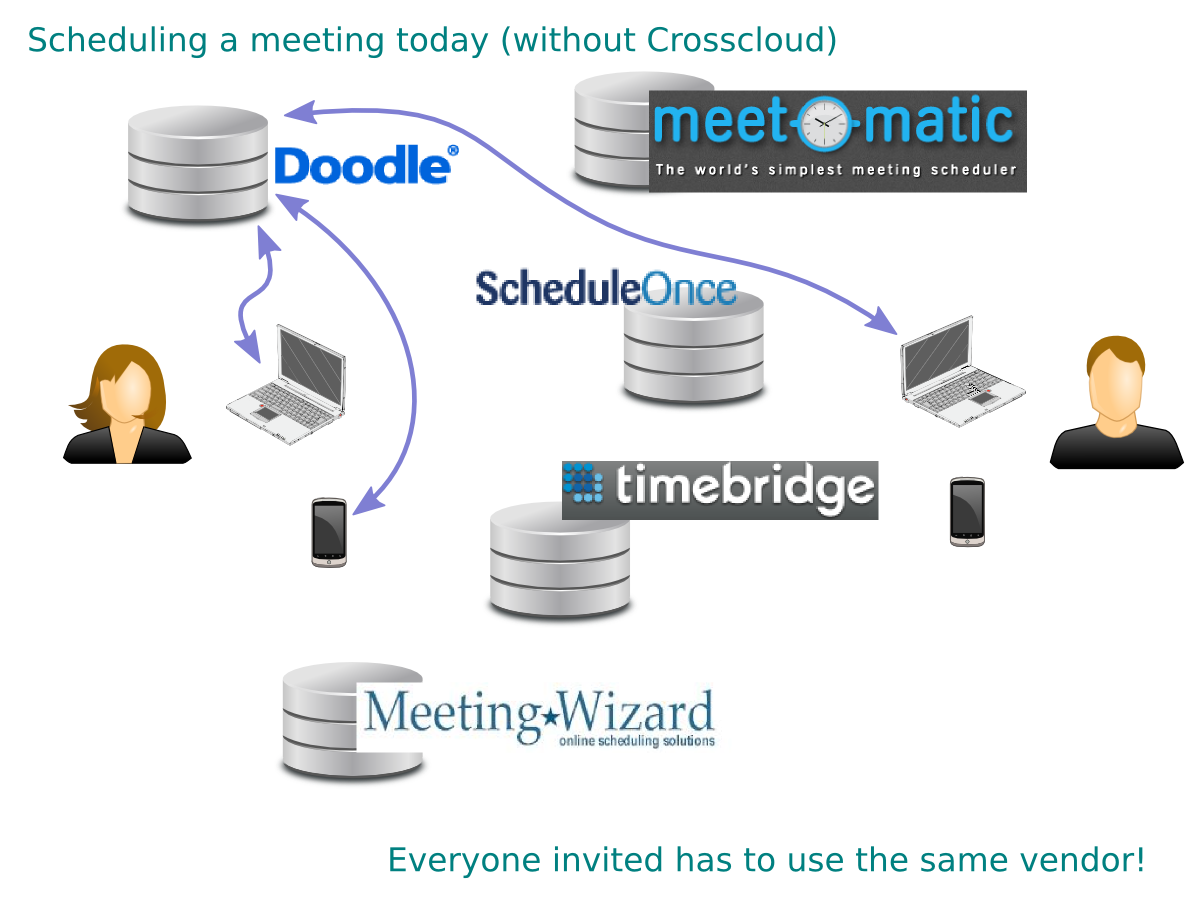 Meeting Scheduling with Crosscloud
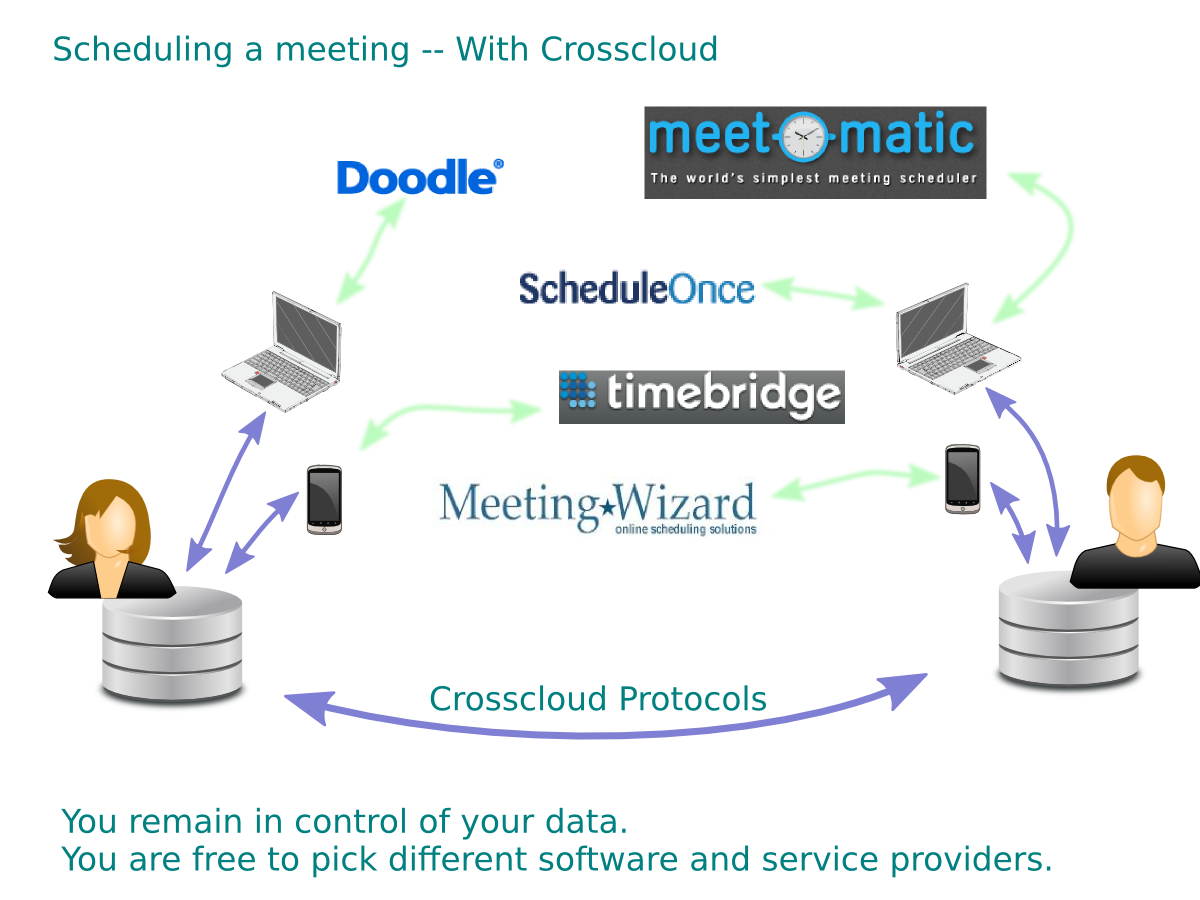 The Solution:
Blogs + RDF + Auth + ...
Blog = 
everyone has “their own” website
link notification enables conversation
RDF =
general data format
anyone can extend to any problem domain
Auth = 
refer to people
access control
Blog instead of Twitter
blogging vs microblogging?   it’s mostly UI.

tweeting = posting to your own microblog
following = your reader-software gathers it for you

Just post/store data, let WebApp render it
Cimba
Implemented by Andrei (deiu) Sambra in Q1

Provides basic microblogging features

Data stored as RDF (Turtle) files with LDP

Authentication done with WebID-TLS (for now)
Cimba Demo
Watch at: https://www.youtube.com/watch?v=z0_XaJ97rF0

Try it at: http://cimba.co
Play Chess via Blogs
1.  Alice posts she’s playing a game with Bob
2.  Bob posts he’s playing that game
3.  Alice posts her move
4.  (optionally) Bob posts a copy of that move
5.  Bob posts his move …   etc

A client can render this like any chess app
URLs linking all over the place
Polling is slow; notification is good
Auction a textbook via Blogs
1.  Alice posts her Chem textbook for auction
2.  Alice notifies many auction index services
3.  Bob finds it, posts a bid 
4.  Alice links to his bid as the new high bid 
…
n.  Alice closes the auction
Again: UI can make this look like eBay, etc
Note that eBay is more than software  
ISSUE: does Bob POST to his own blog and notify Alice, or does he POST to Alice’s server?)
Machine Readable Blogs
These “POSTS” are RDF triples, not HTML

They are created and viewed through WebApps (or desktop or mobile apps)

They link to each other heavily, using Linked Data principles, much like Blog posts do.
Photo Sharing
1.  Alice posts photos to her site
2.  She tags, stars, groups, etc the photos
3.  She sets ACLs on them
4.  They get registered with index servers
5.  Bob sees her photos in response to a search
6.  He filters, tags, stars, etc some of them.
They each see them in the UI they want, that they are using at the time.
They have a default “skin” WebApp that makes them look nice to folks just following a link
Technologies in Cimba Today
Usual WebApp stuff

LDP (read and POST RDF (turtle) documents)

Vocabs: mostly sioc, some foaf

WebID (IRI for a person)
WebID-TLS (for now)
Technologies Cimba Still Needs
Who is following who? (backlinks)
TrackBack, WebMention
In SocWeb charter (currently in AC review)

Change Notification (avoid polling)
revisit PubSubHubbub?

Query Service (follow many at once)
Link-Following SPARQL
Still needs...
Better UX than WebID-TLS

Maybe a p2p CDN
Technology Summary
blogs
people have their own sites
their apps can post/edit their content
backlinks
change notification
+ semweb stack
linked data platform (read/write RDF FS)
link following sparql
vocabulary conversion (owl?, rif?)
indexing
+ identity = Crosscloud protocols
Is this just going to happen on its own?


Probably not.
The Plan
Build an ecosystem
users + apps + data servers, standards

Start small
cimba, rww.io, 

Viral growth
                                          (easy, right?)
Perspective
1987 - Started to worry about this problem
1991 - My first startup in this space
2000 - EricP told me TimBL was on same track
2009 - RIF done, revisiting Social Lock-In
2010 - spare time=hacking on MVP
2012 - spare time=applying for grants
2013 - grants begin to arrive, WGs wrap up
2014 - assembling team
Grants
Very grateful to:
John S. and James L. Knight Foundation
QCRI
National Science Foundation
John D. and Catherine T. MacArthur Foundation
Research
Several Interesting Comp Sci Questions 

- rdf patch
- link-following sparql
- efficient notifications
- scaling to many consumers (cf Akamai)
- scaling to many producers (cf Google)
- practical vocab conversion (RIF?)
Community
App Developers 
Start with MIT Students (UROP)
Need to build a nice toolkit, docs, etc

Data Service Providers
Partners? OwnCloud?
Show it’s a viable business

IndieWeb?   FedSocWeb?  tent.io?
Standards
Linked Data Platform (LDP) 
Going to CR now 
Crosscloud needs several other bits
Hopefully re-charter in 6-12 mos
… but they’re not about social lock-in

SocWeb WG
Hopefully launching in July
… to soon to see their focus
Business
Ultimately, we need commercial participation
In app development
but it won't be the folks that want to mine your data
it’ll be the folks that want to provide value to users
In cloud data hosting
intense market out there; this might catch on
In data interoperability
apps written to be compatible with existing apps
apps written separately, integrated by another
Branded and sold for end users 
Participating in standards
Customer Development
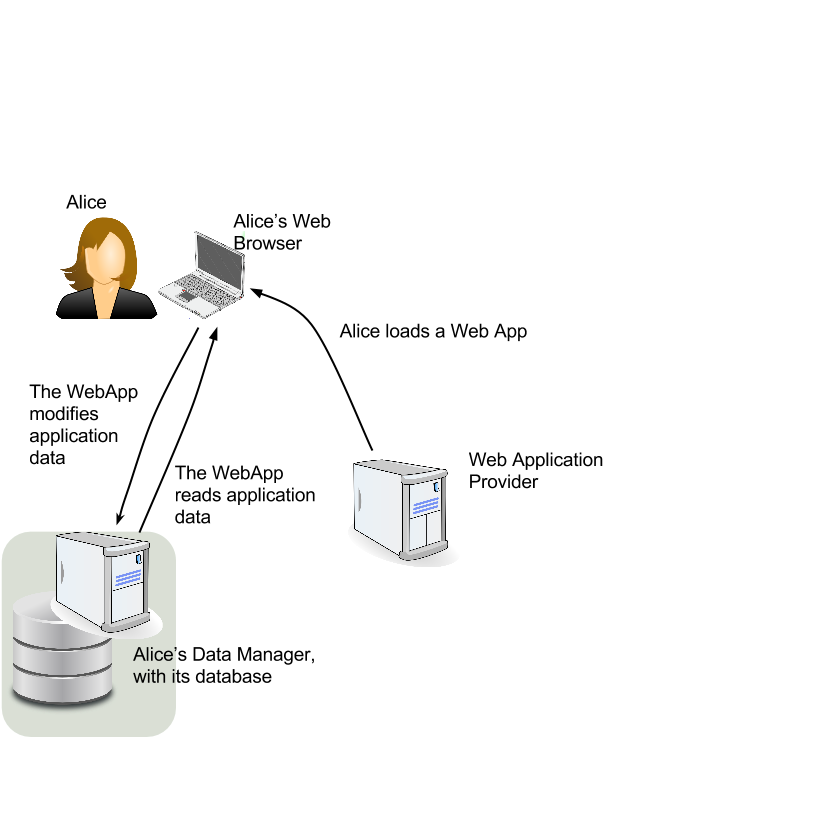 Multisided market, multiple customer bases:

1.  End Users
2.  Application 
     Developers
3.  Data Service 
     Providers
End Users
Possible benefits:
Sense of control, actual control
Sense of privacy, actual privacy
No ads (if you pay)
Integrated interface to multiple systems
Ability to include everyone
Custom support for your group/enterprise
Issues:
Need apps
Need data service providers
Need other users
Application Developers
Possible benefits:
Doing right by the users
Easier critical mass of users
No need for backend operations
scaling, security, expertise, 24hr staff
Ecosystem of collaboration
Issues:
Need to hide RDF?
WebApps only for now?
Platform is still evolving rapidly
Data Service Providers
Possible benefits:
Money
Different market from file storage
Not much harder
Supporting your enterprise / people

Issues:
Will be highly competitive market
Platform is still evolving rapidly
Short Term
Focus on cimba MVP
microblogging plus
access control groups
and revise as needed

… While documenting protocols, feeding them into LDP and SocWeb WGs

… And doing necessary Comp Sci
Summary
Social lock-in hobbles social software
Crosscloud will solve social lock-in by
putting data under user control
in a standard format (RDF)
with lots of links
notification
indexes
vocab mapping shims
Protocol/standards work needed
Comp Sci research needed
App developers needed
Next Steps
Look at the app area lists and email me your favorites (and edits) https://github.com/sandhawke/crosscloud/blob/master/apps.md  
Join the announcements mailing list: crosscloud-announce@csail.mit.edu subscribe
Let us know how your technologies/groups might fit in or use this
Suggest more funding sources
Suggest people to hire (especially postdoc, MIT UROP)